SOLUTIONS
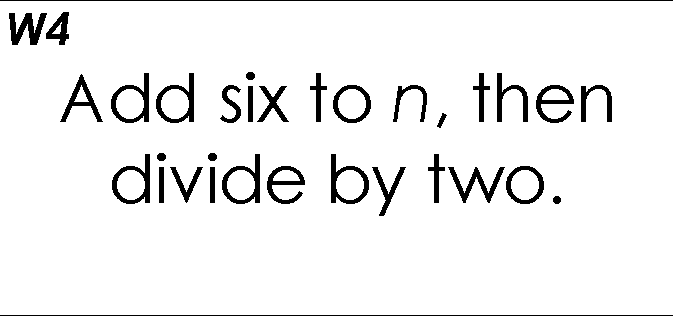 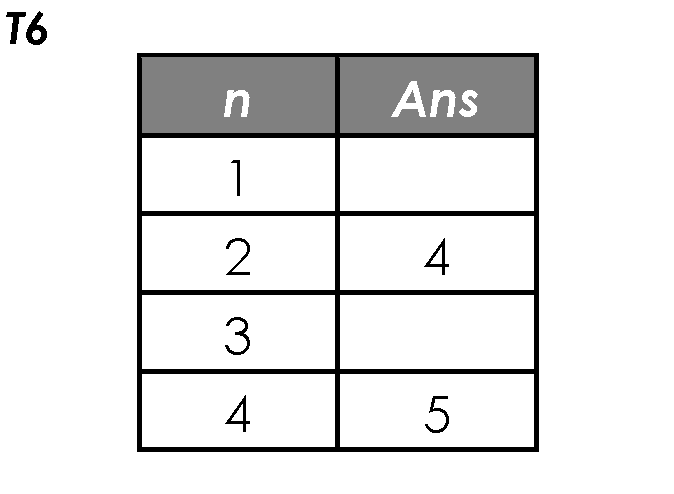 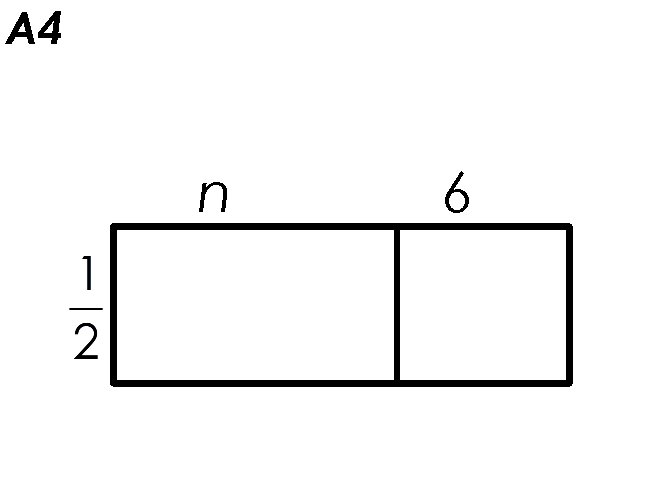 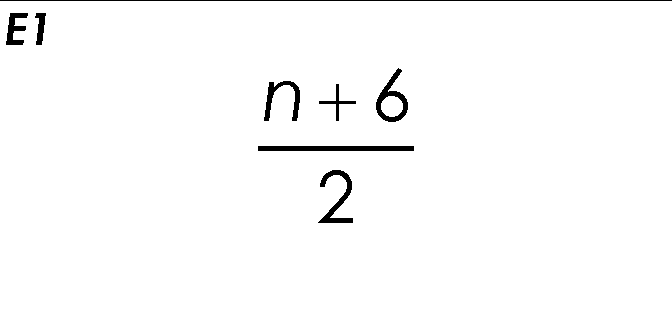 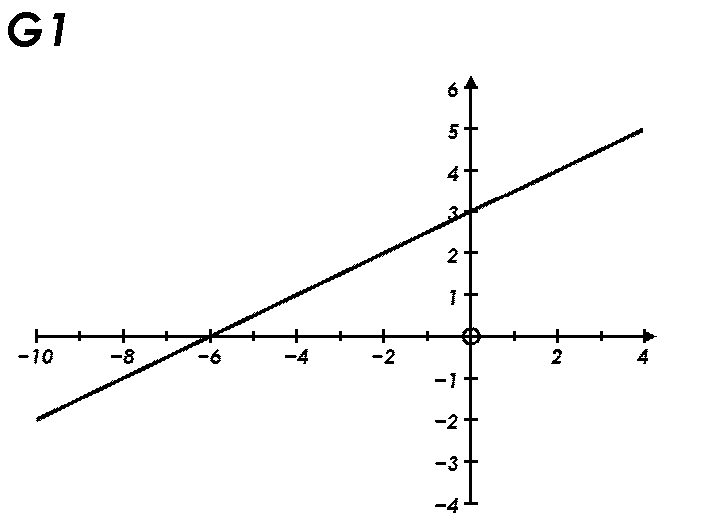 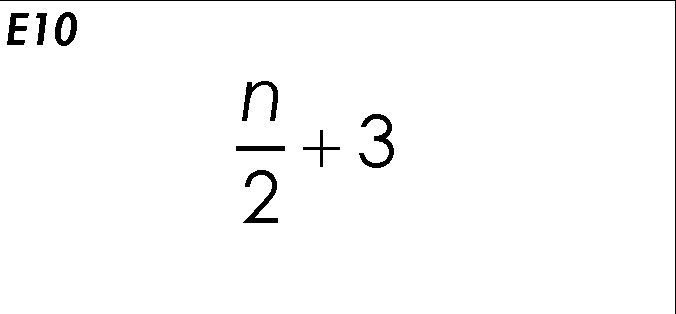 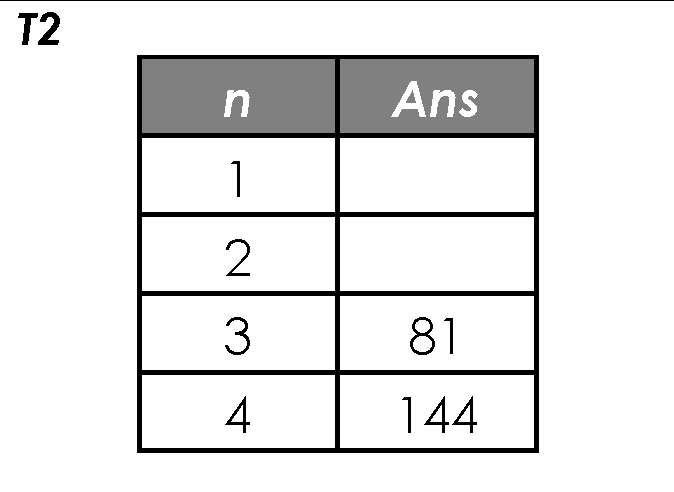 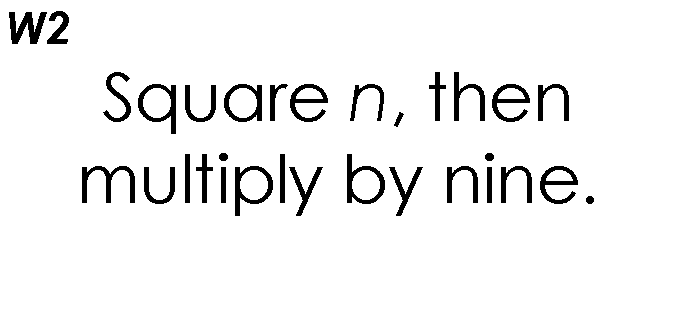 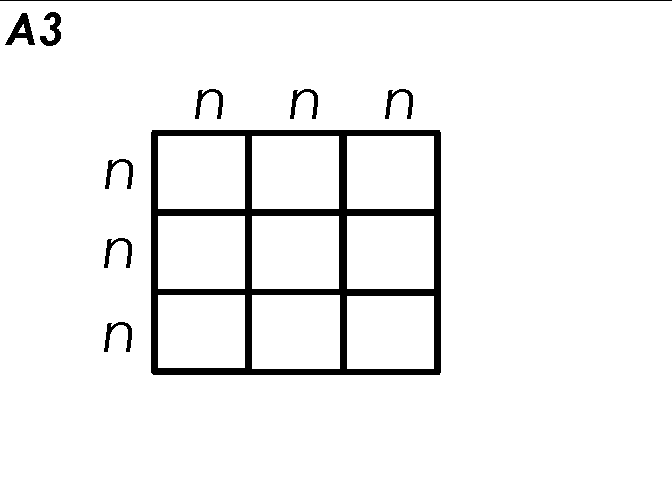 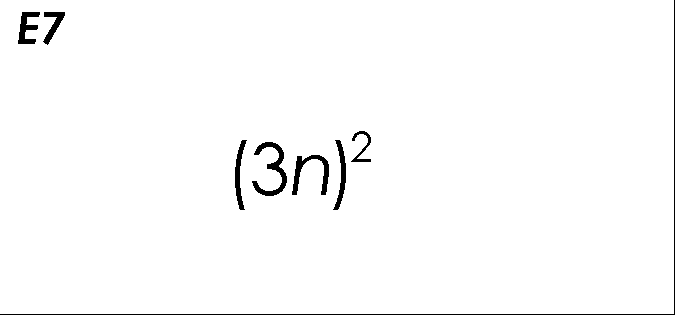 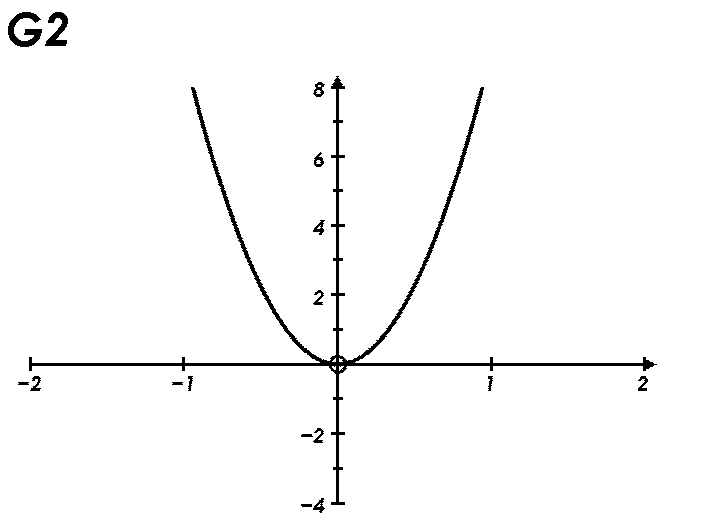 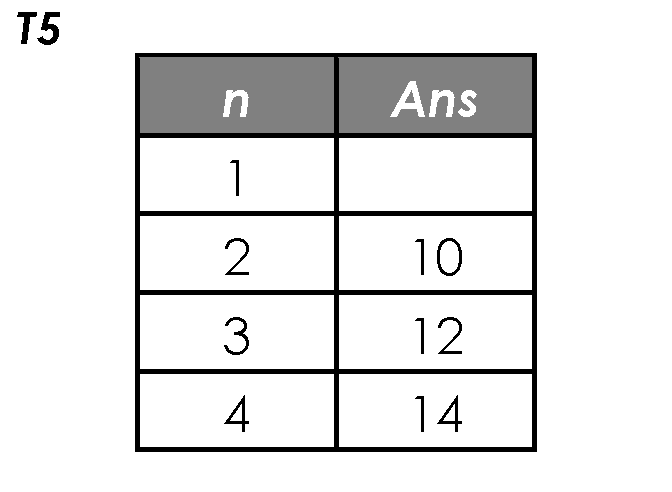 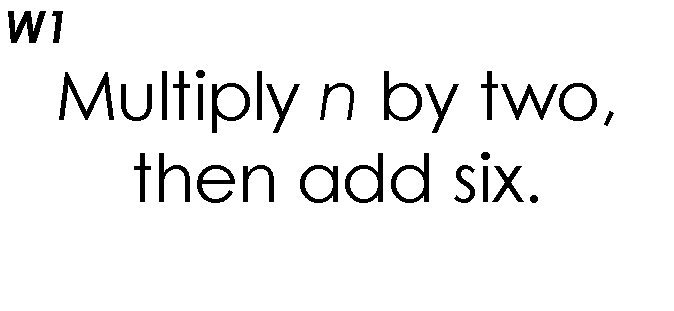 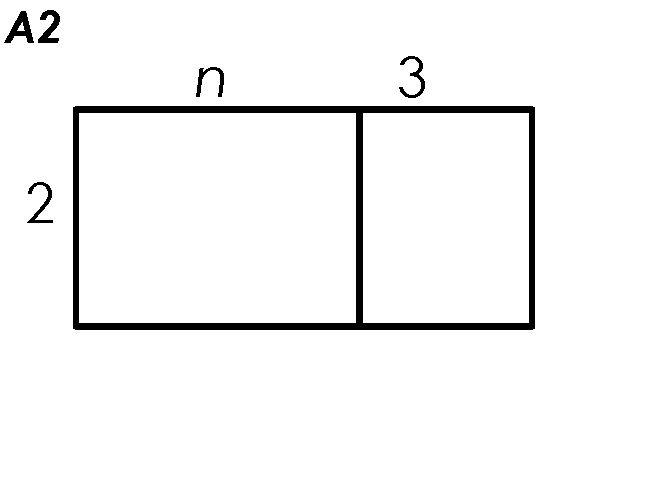 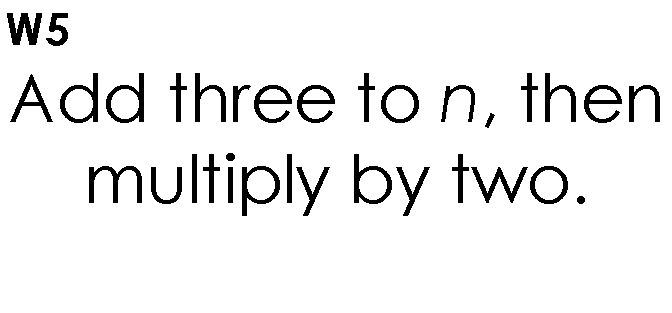 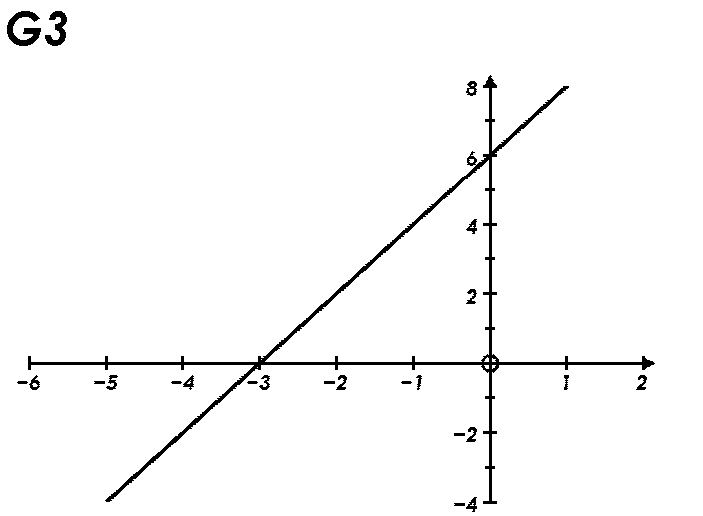 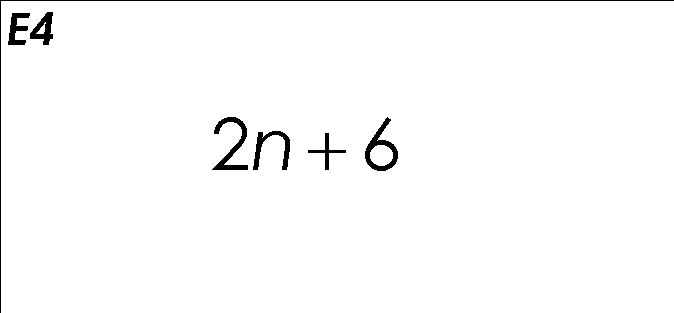 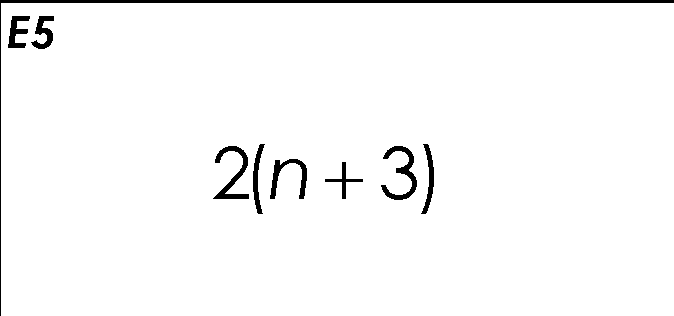 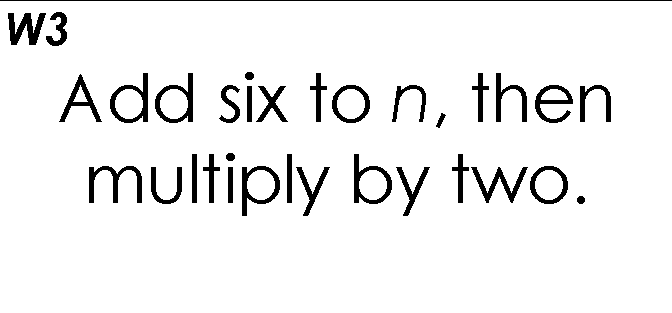 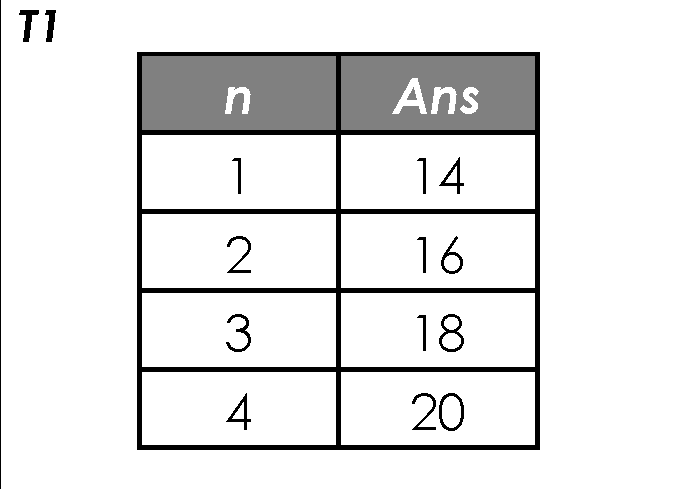 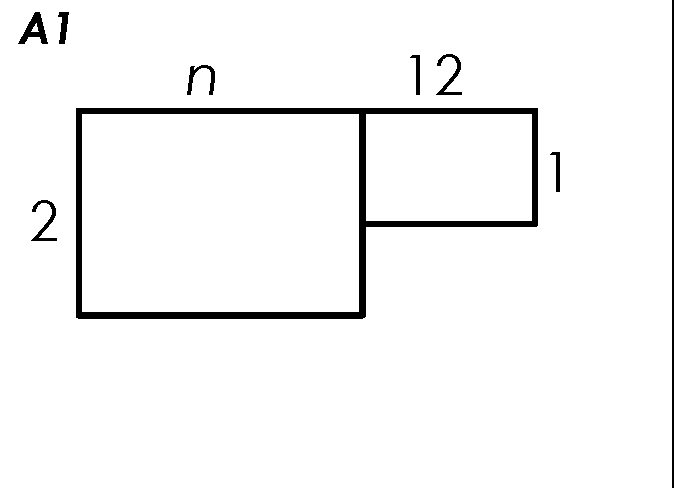 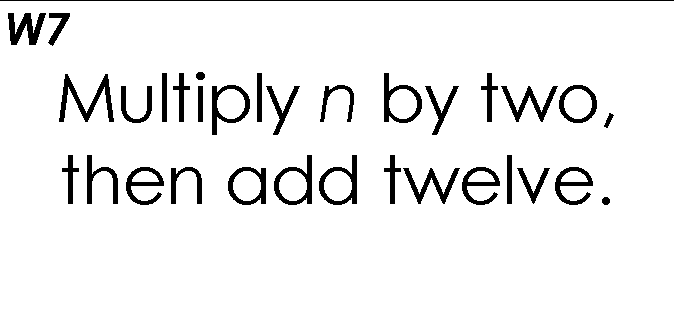 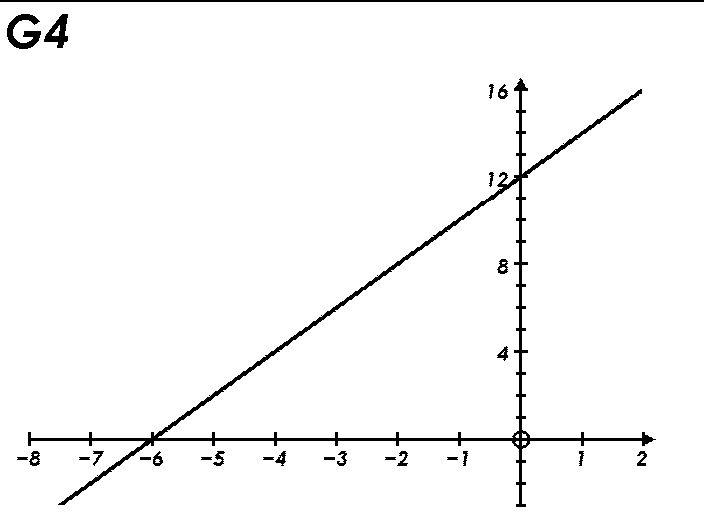 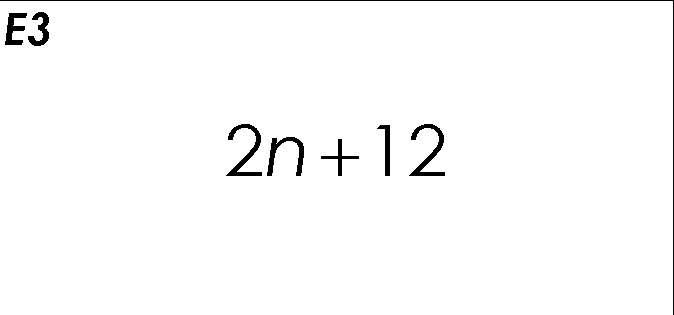 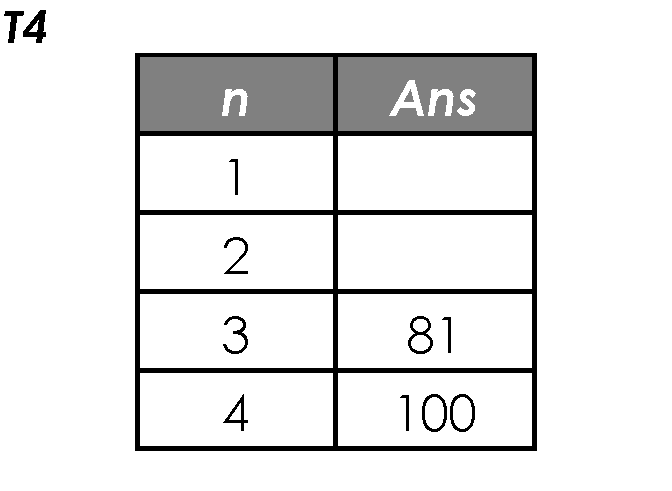 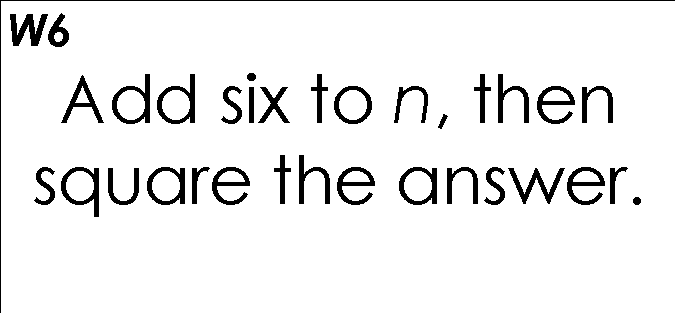 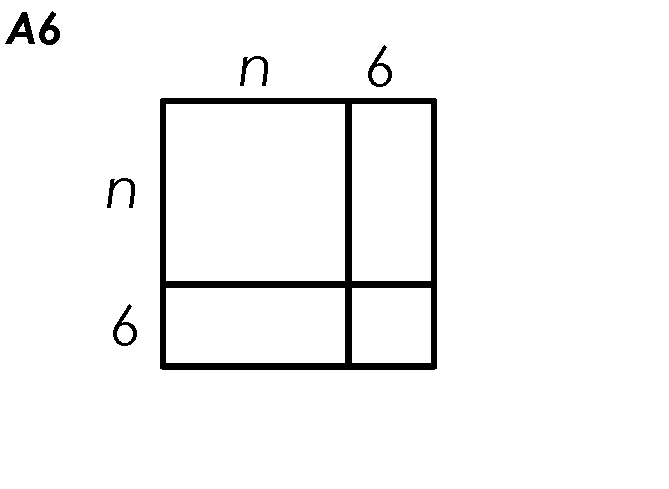 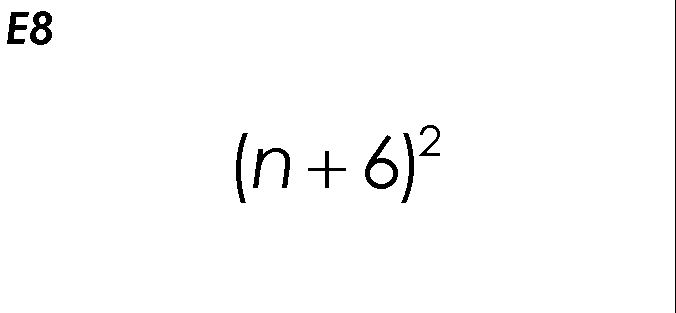 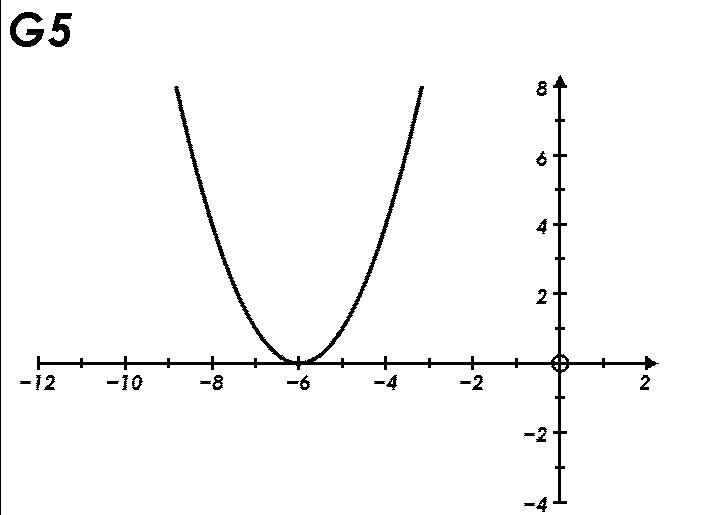 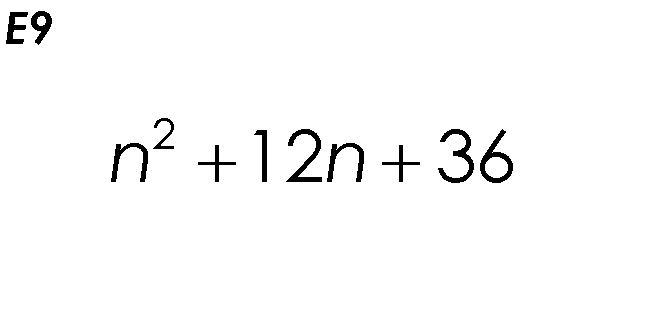 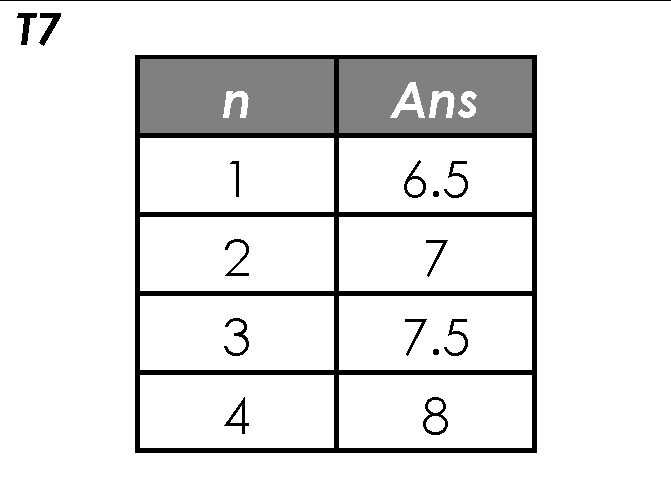 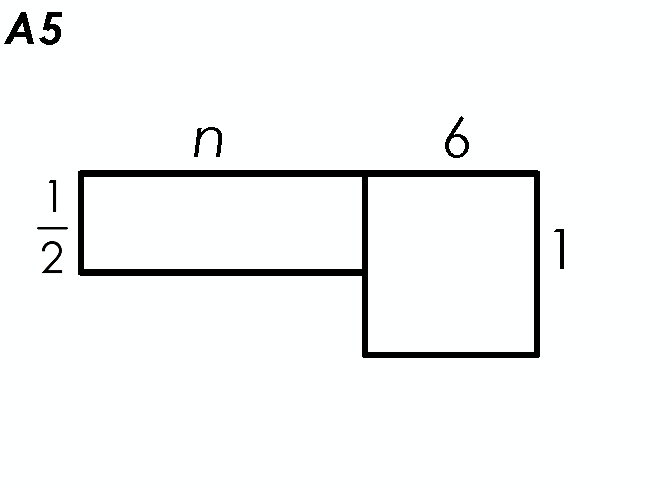 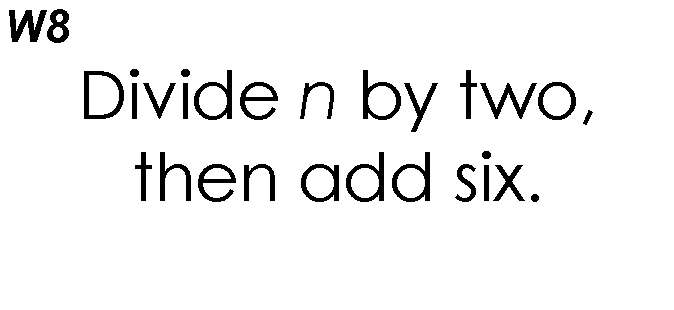 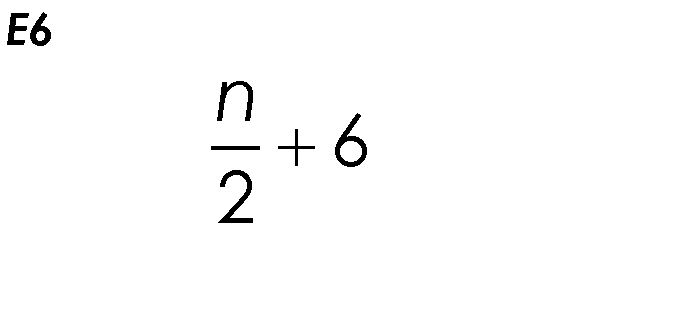 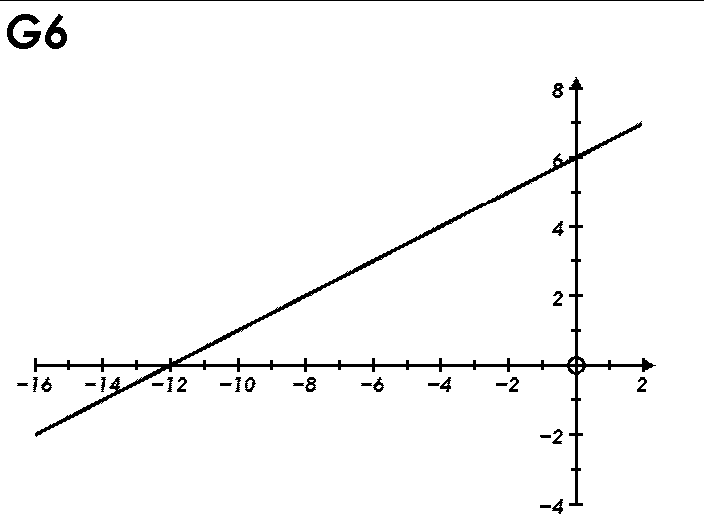 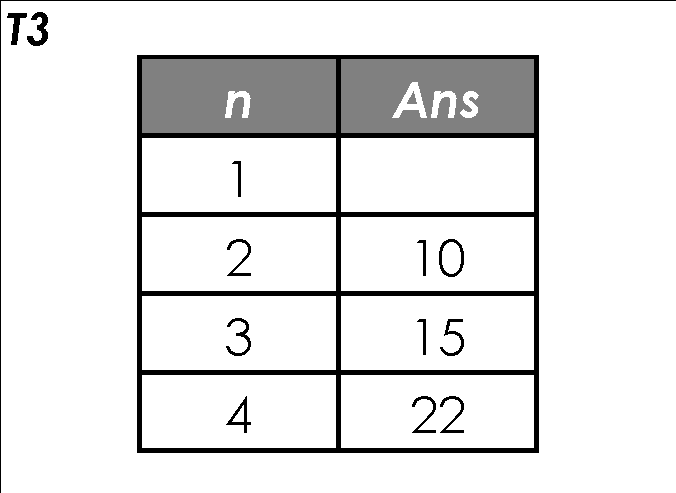 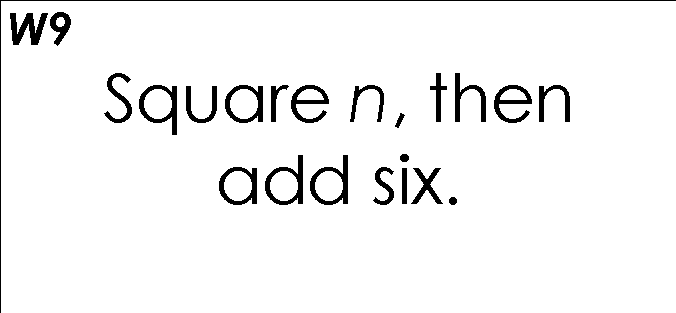 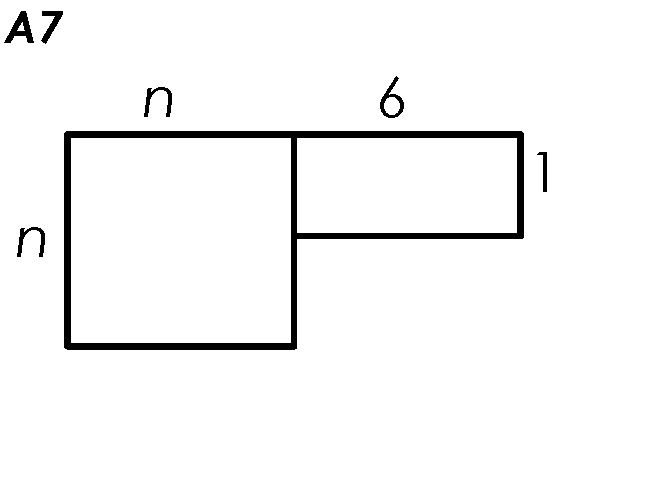 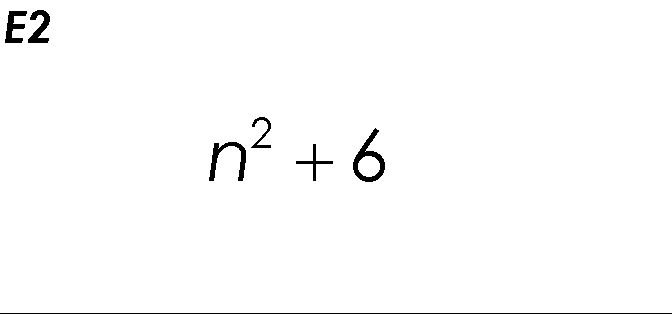 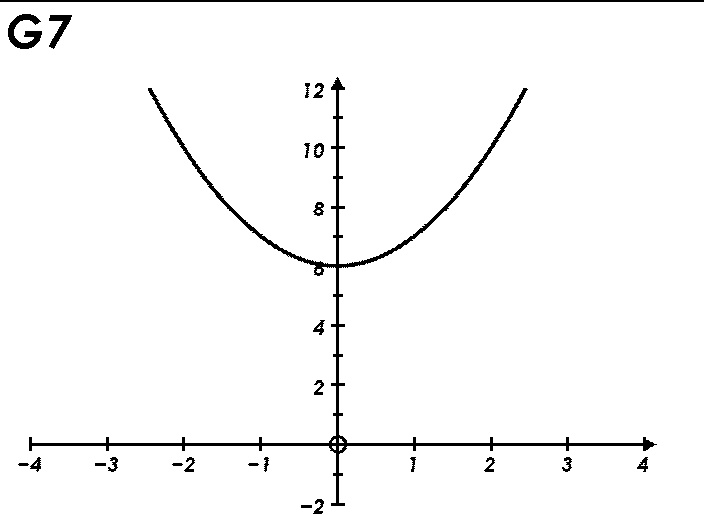